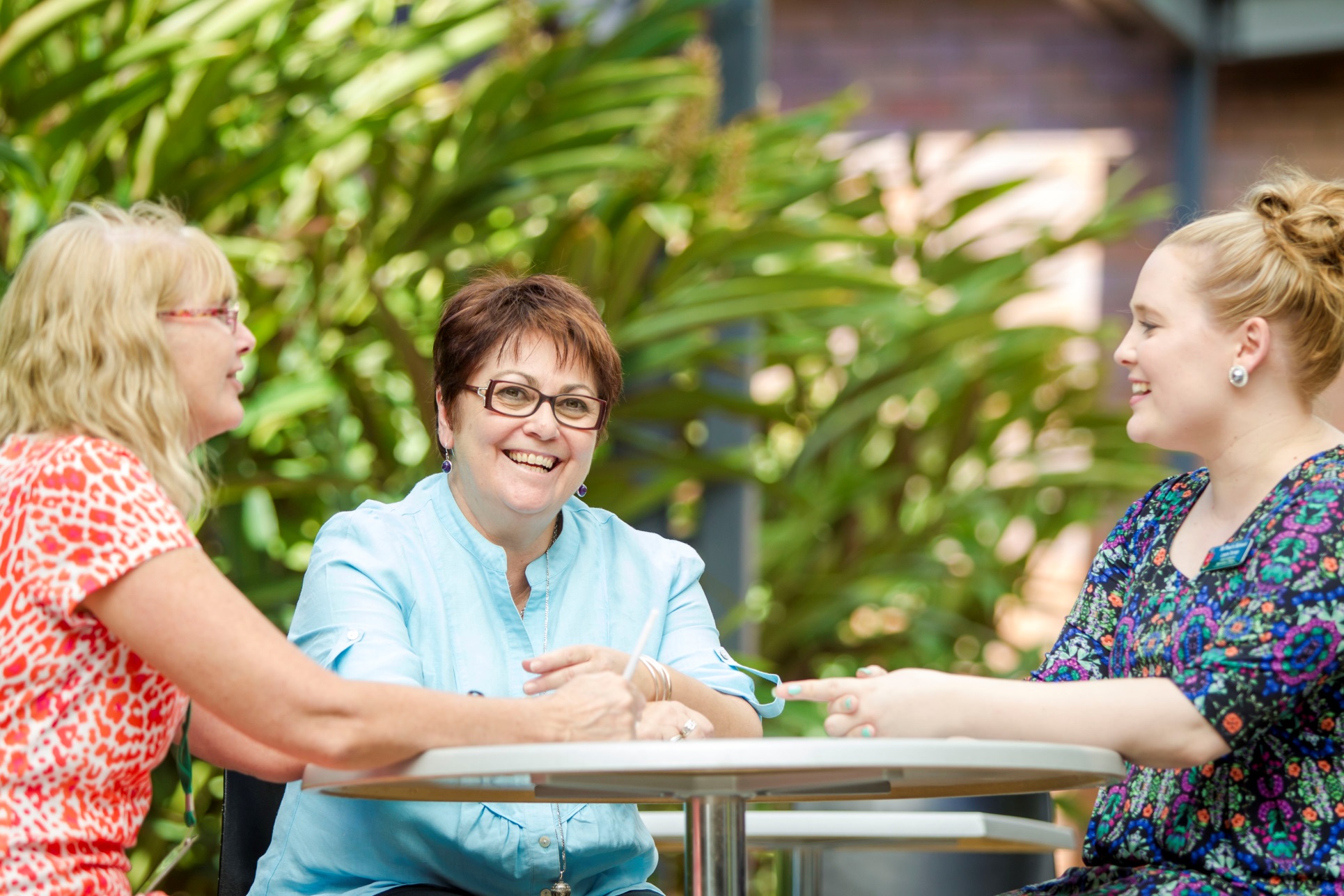 Working together to enhance teacher education: A collaborative project between Queensland College of Teachers and Queensland Deans of Education
QCT Roles and Responsibilities
Approve and monitor initial teacher education for provisional registration

A Fresh Start: Improving the preparation and quality of teachers for Queensland schools
                                                                      (DETE, 2013)
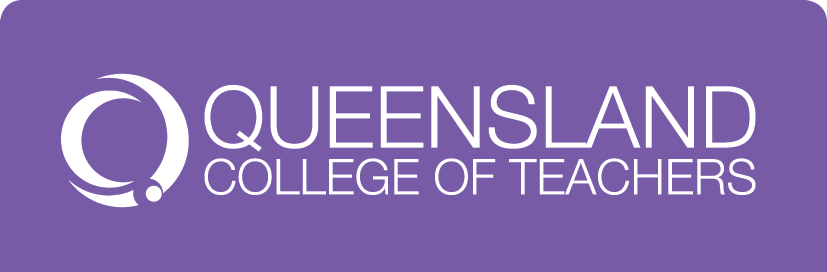 Defining Partnerships
*Cited in Rossner, P. & Commins, D.  (2012). Defining ‘Enduring Partnerships’. Queensland College of Teachers 20 July 2012
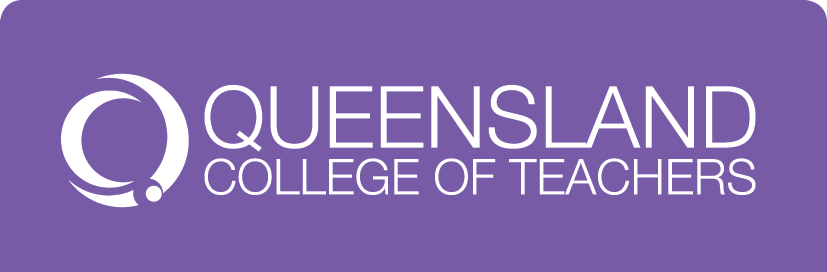 Accreditation of ITE Programs
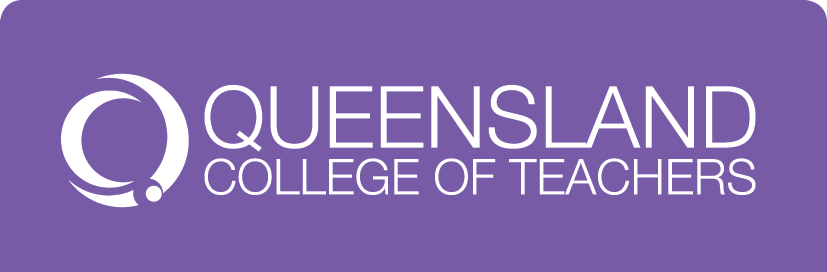 Monitoring Process and Identified Priority Area
Focus area 5.4: Interpret student data

 ‘demonstrates the capacity to interpret student assessment data to evaluate student learning and modify teaching practice.’

Australian Institute for Teaching and School Leadership (2011) Australian Professional Standards for Teachers, AITSL, Melbourne
5
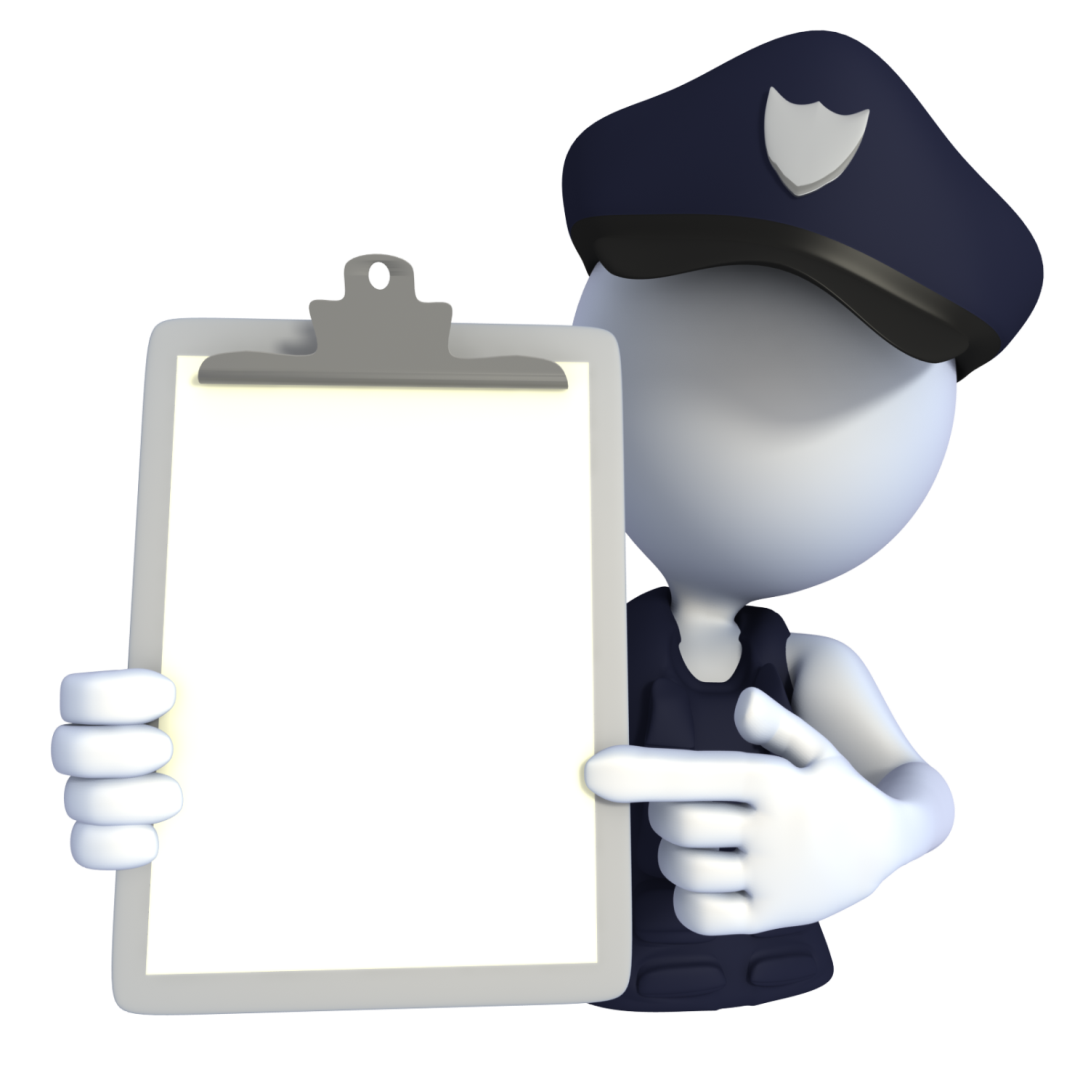 Monitoring Reports Evidence
Developed with the Queensland Deans of Education Forum
Program structure

Assessment (including samples of student work)
Response to ‘best practice principles’
Best Practice Principles identified through moderation
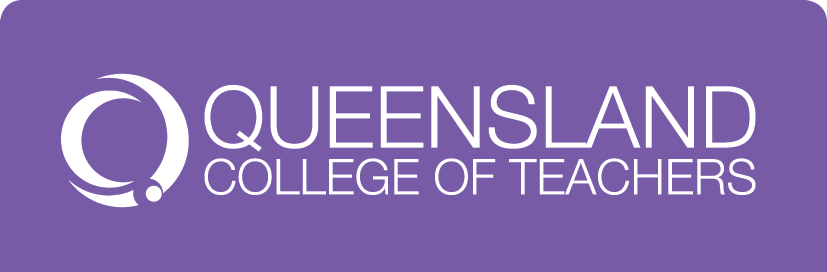 Monitoring Reports Global and Individual Feedback
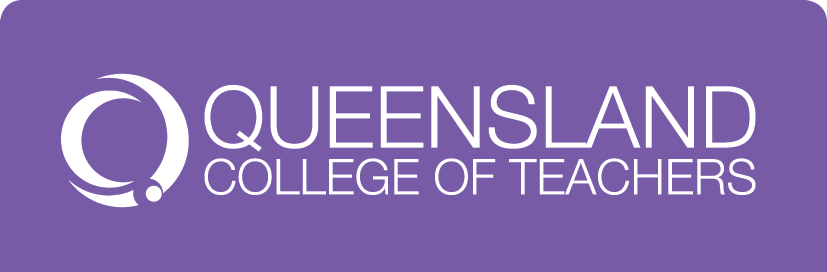 Outcomes Responses from ITE providers
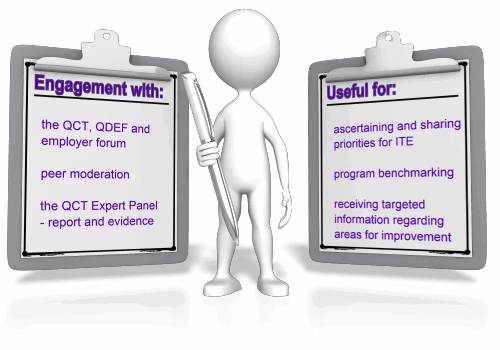 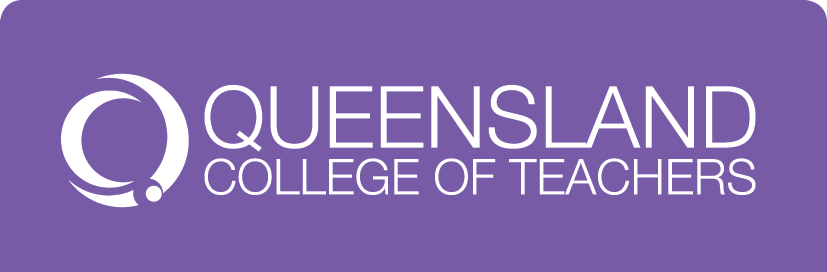 Emerging Benefits
Stakeholder involvement
Collaboration
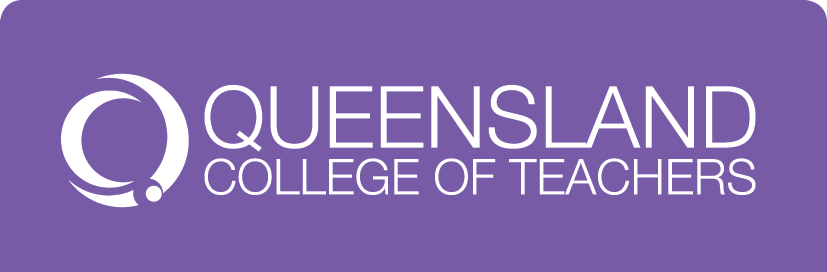 Continual Program Improvement Strategy
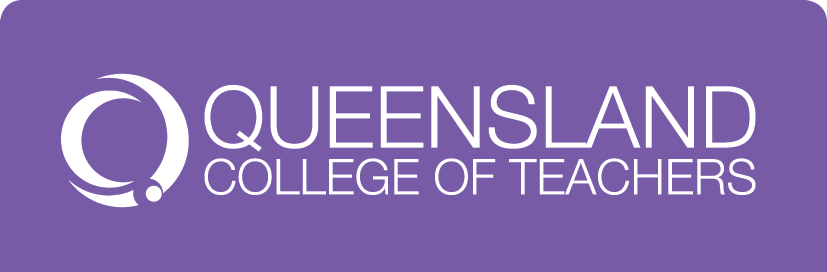 Preservice Teacher Assessment Practices
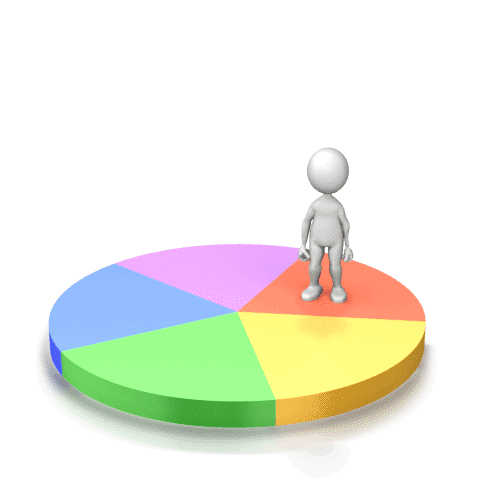 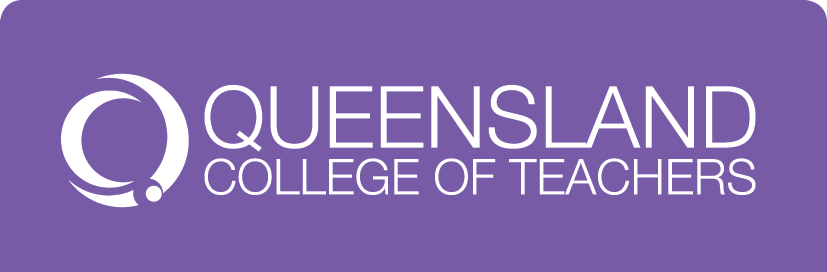 Future DirectionsEvaluation of the pilot & next iteration
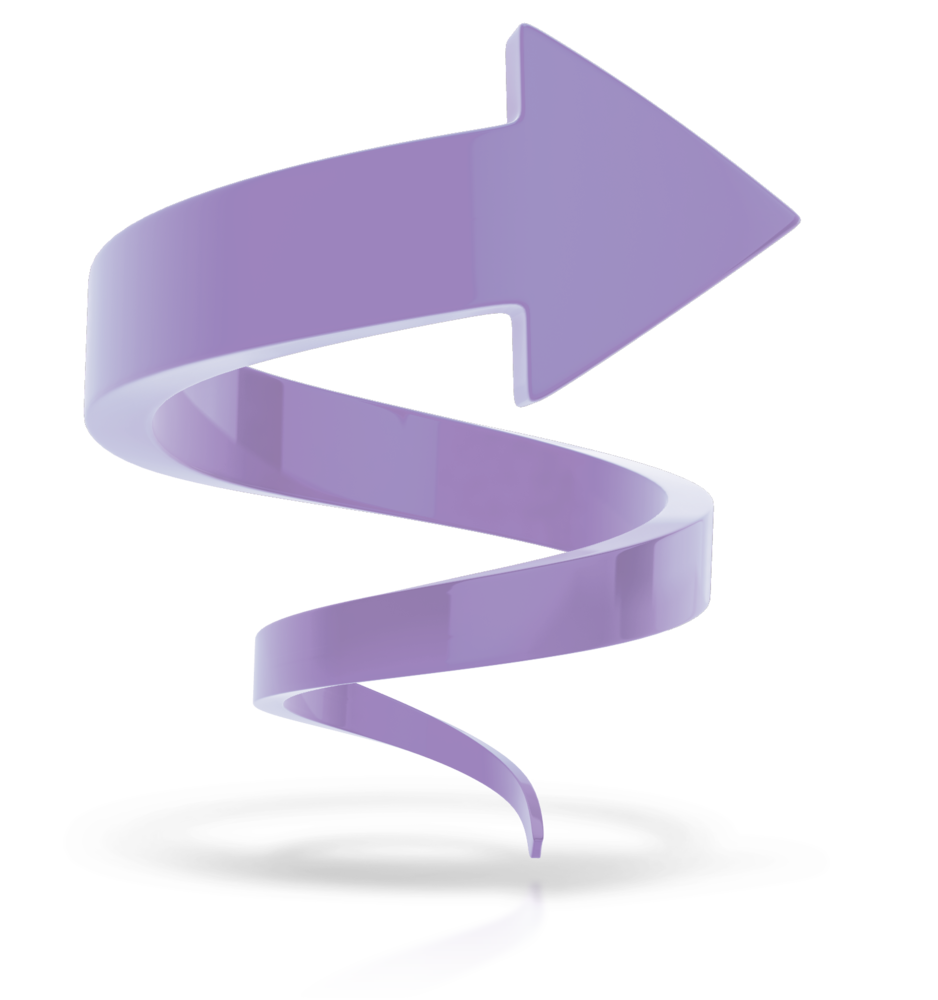 Broader Engagement
Numeracy Forum
Expert Panel 
Influence of National policy
Monitoring Policy
Tighter guidelines
Success criteria up front
Stronger evidentiary base
Evaluation 
Process 
Requirements
Impact on outcomes
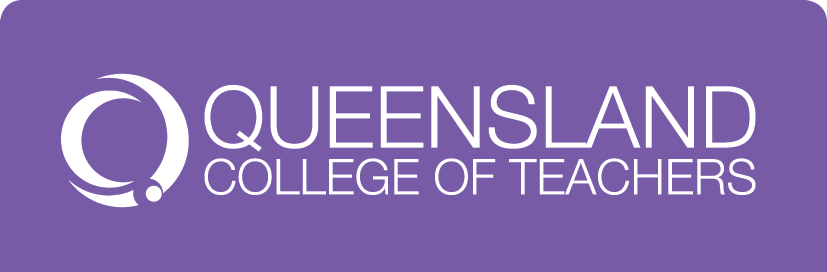 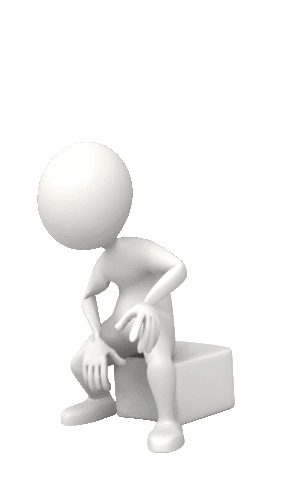 Questions
Deanne Commins  	Deanne.Commins@qct.edu.au
Paula McMahon		Paula.McMahon@qct.edu.au
Helen Huntly		h.huntly@cqu.edu.au
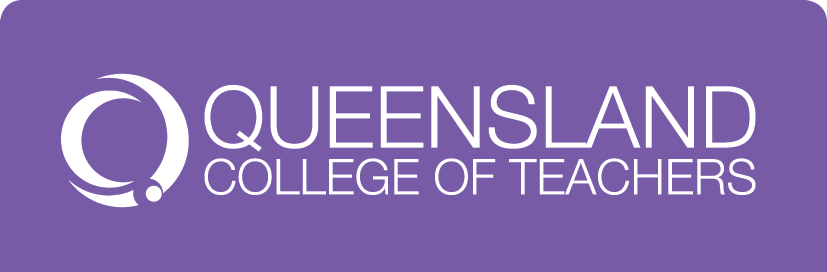